Blogging 101
Today
What is ‘blogging’?
Blog vs. Website
Examples
Demo
Questions
WHAT IS A BLOG?
[Speaker Notes: Mechanics
History]
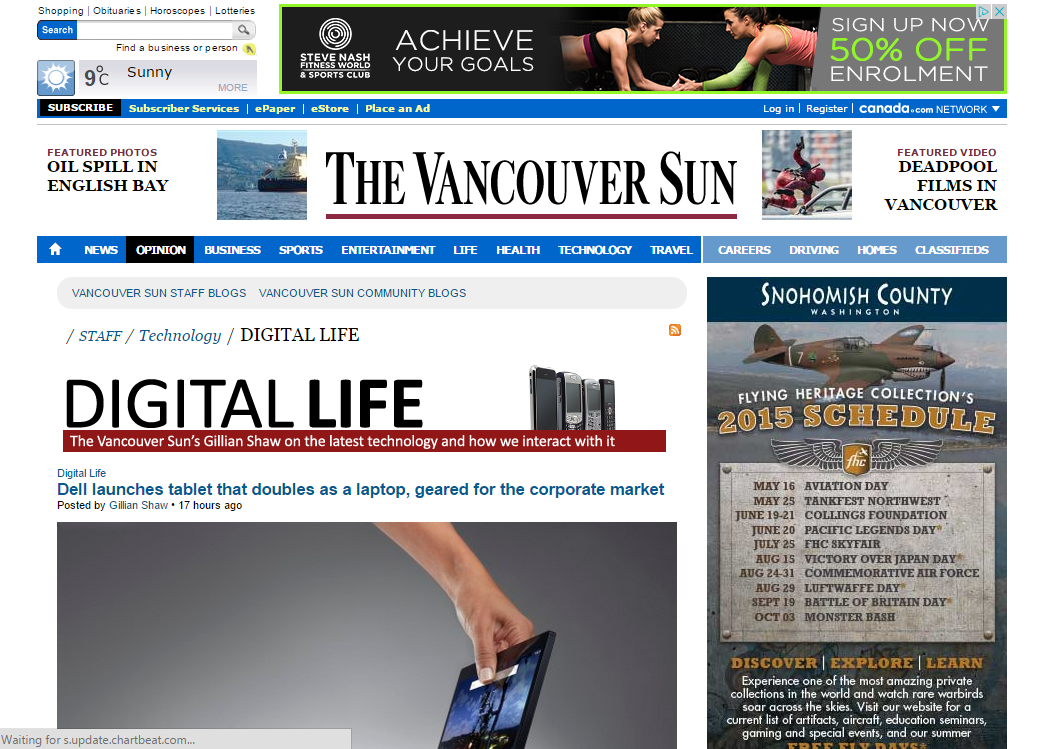 Blog vs. Website
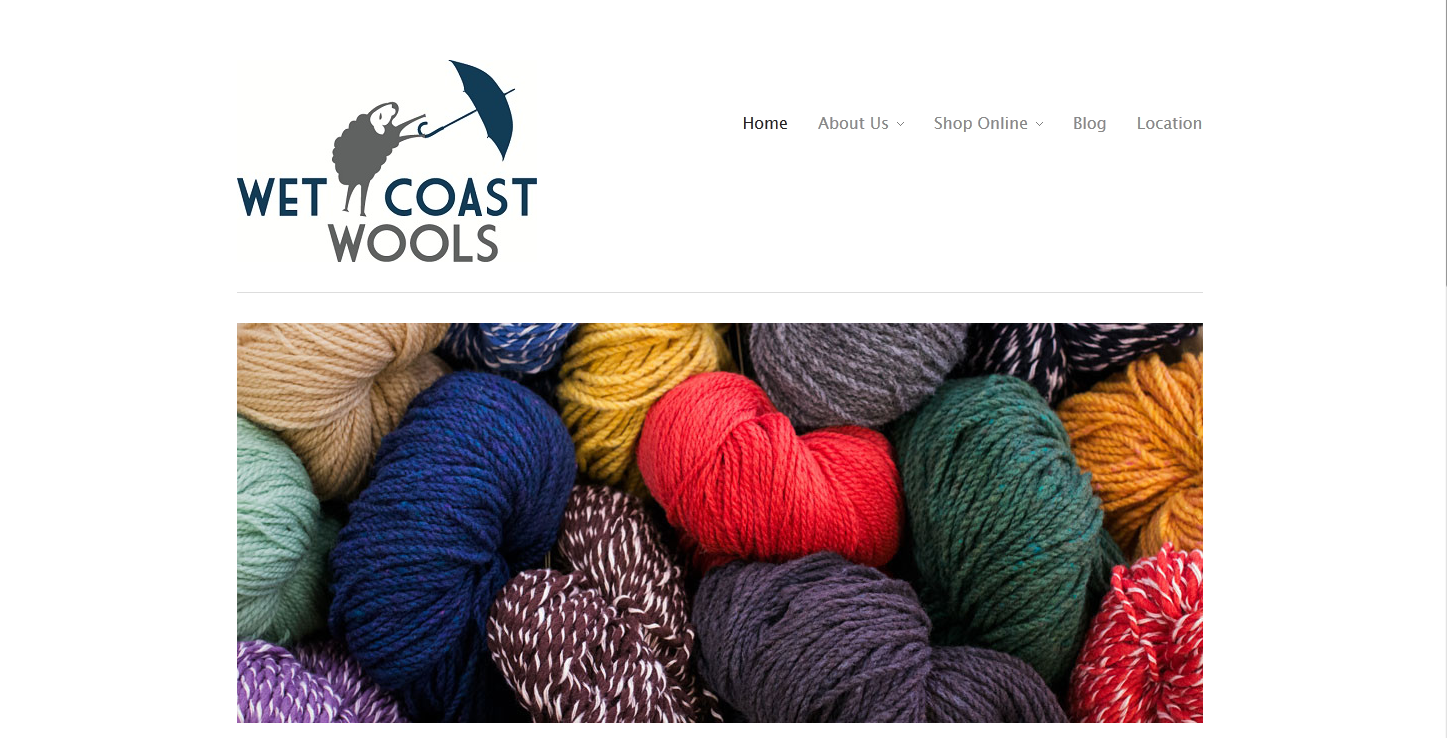 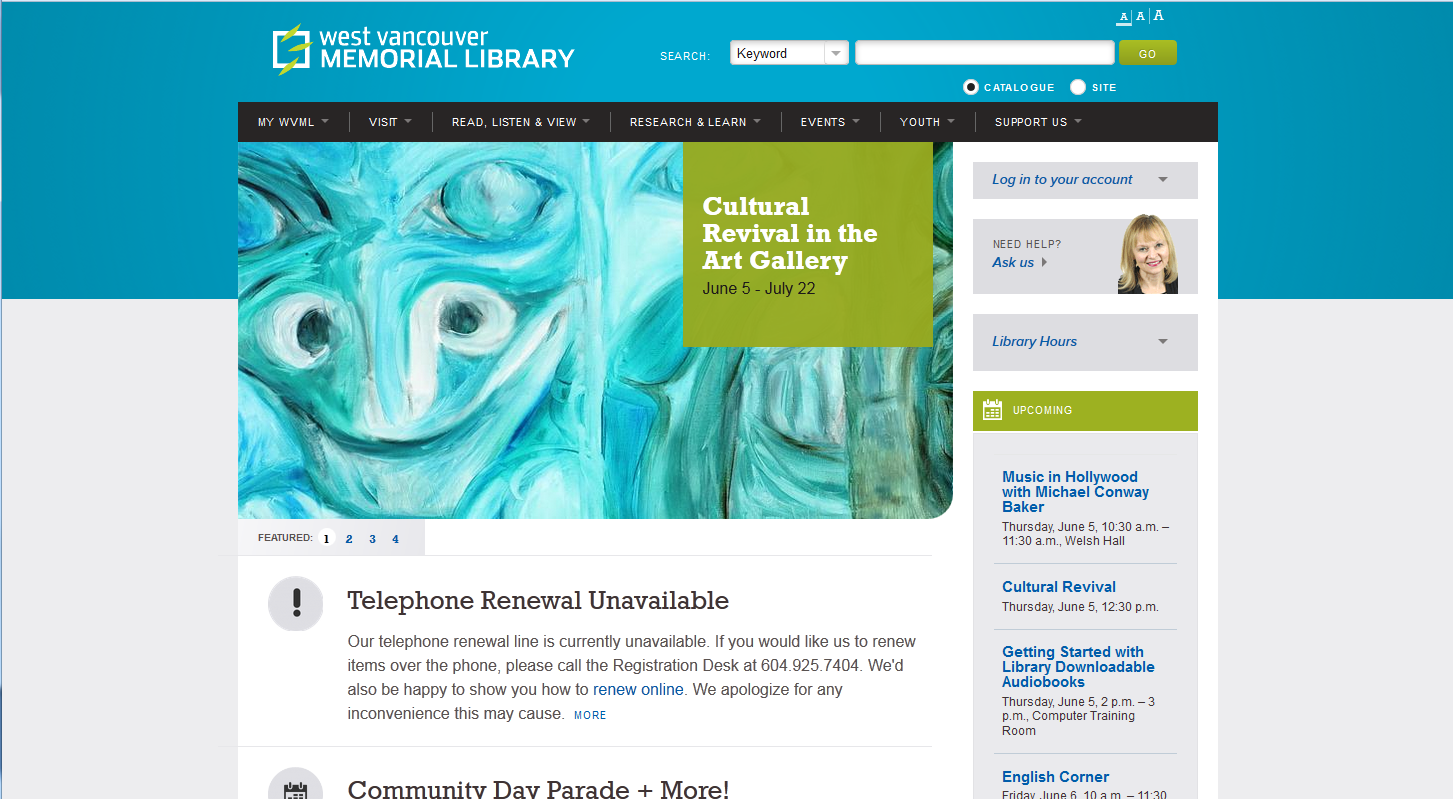 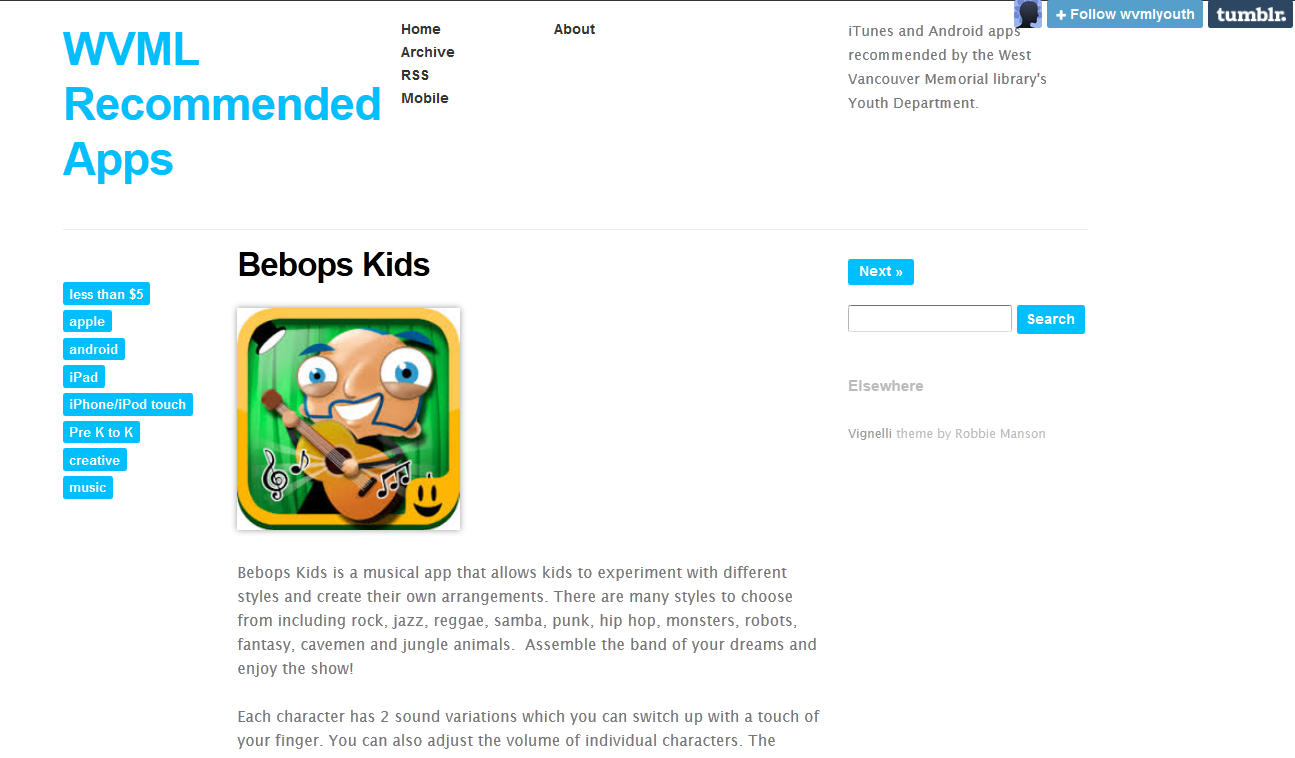 Type of Blogs
Vancouver Observer
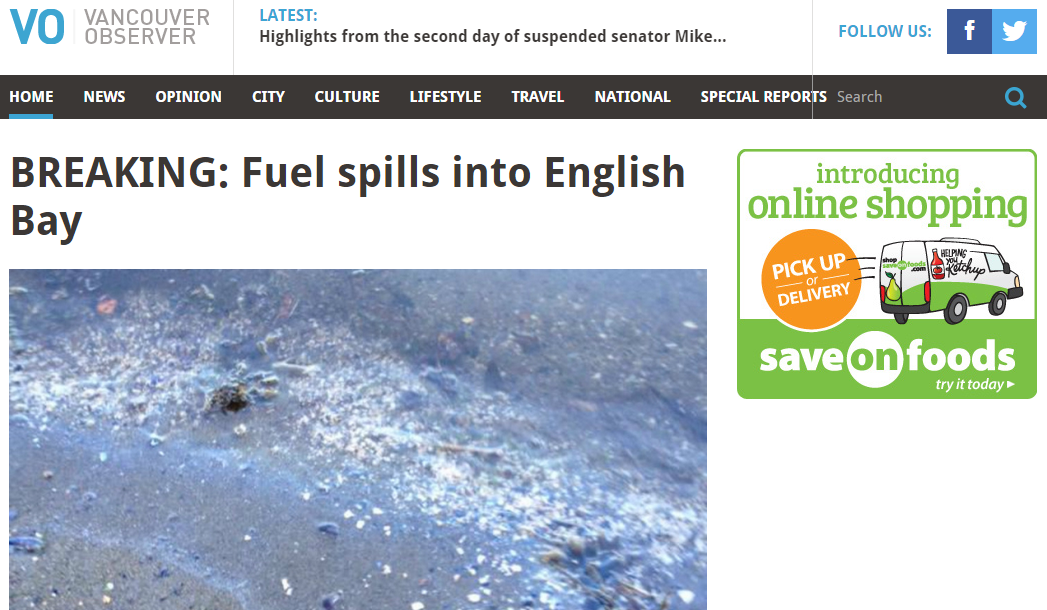 [Speaker Notes: Policatal / News Blog
There are many political and news blogs, and news blogs from a certain political stance]
VanCity Buzz
StatCan Blog
Coco Cake Land
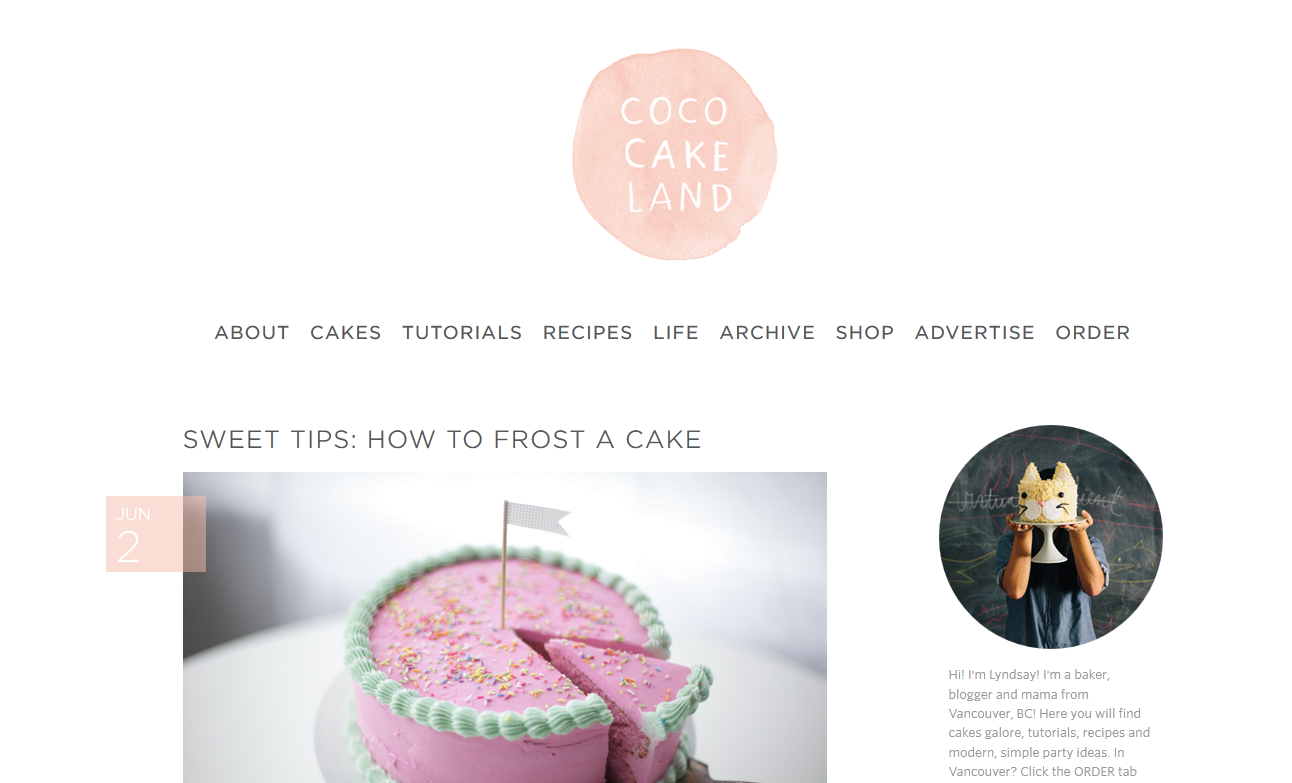 [Speaker Notes: Food blogs!
They are everywhere and inspire, share information, and make you feel inadequate]
Foodology.ca
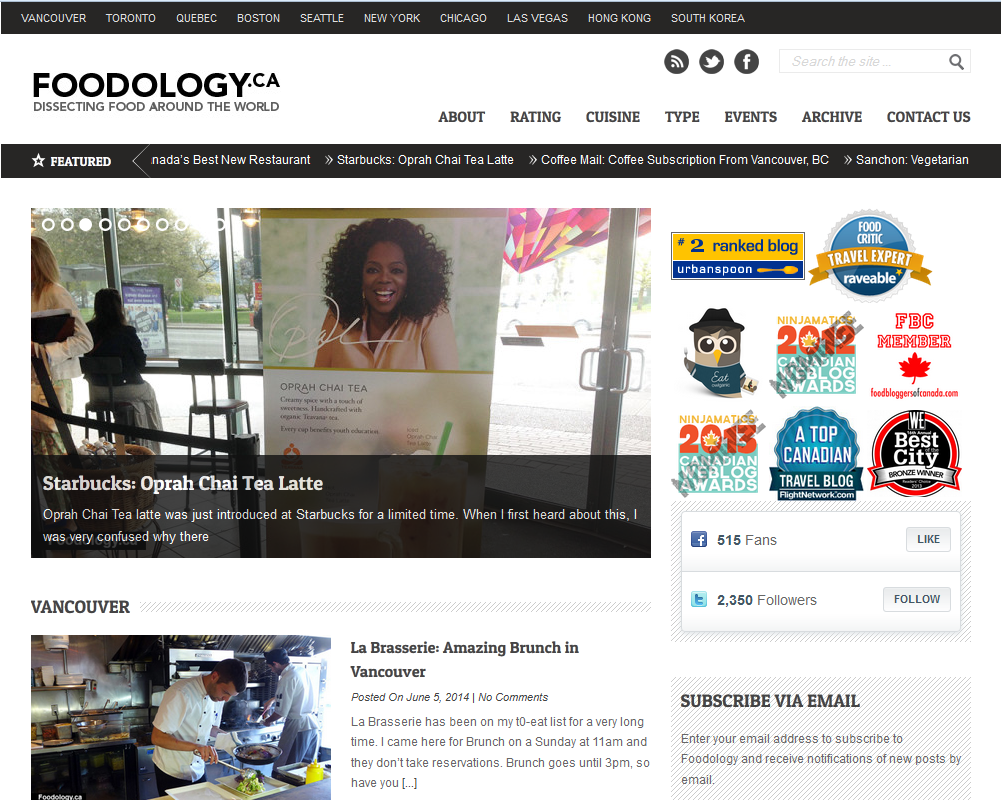 49th Shelf
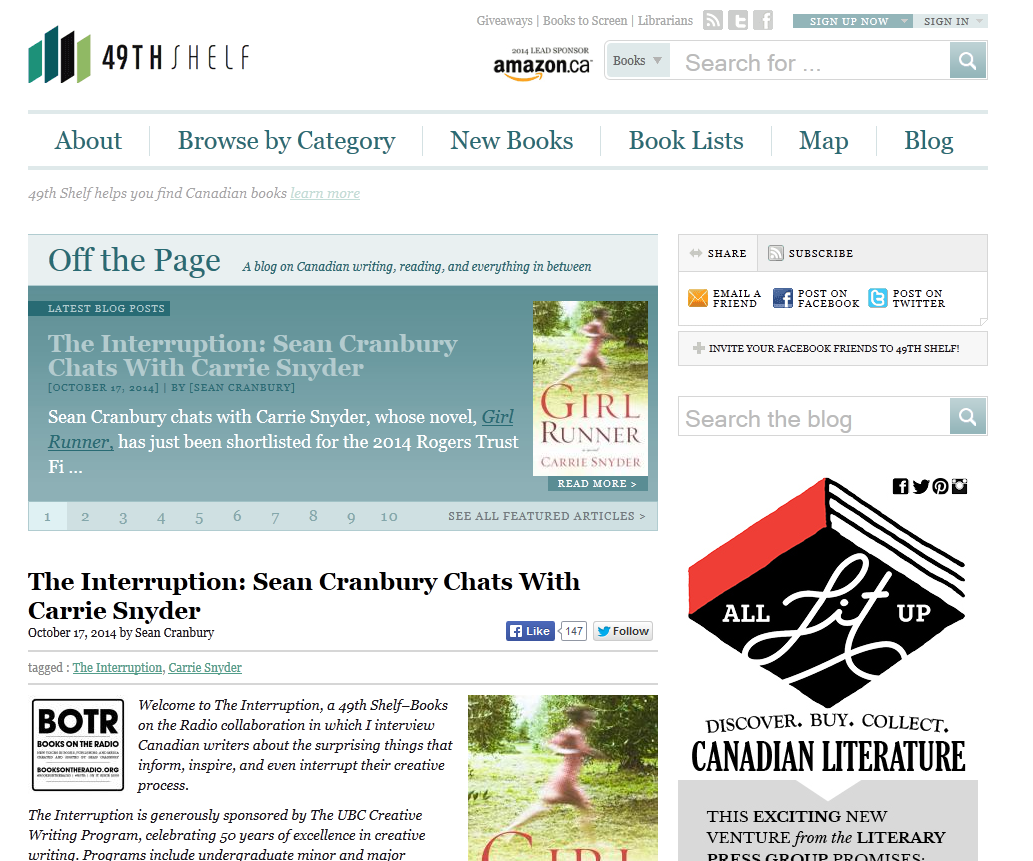 The Canadian Book Review
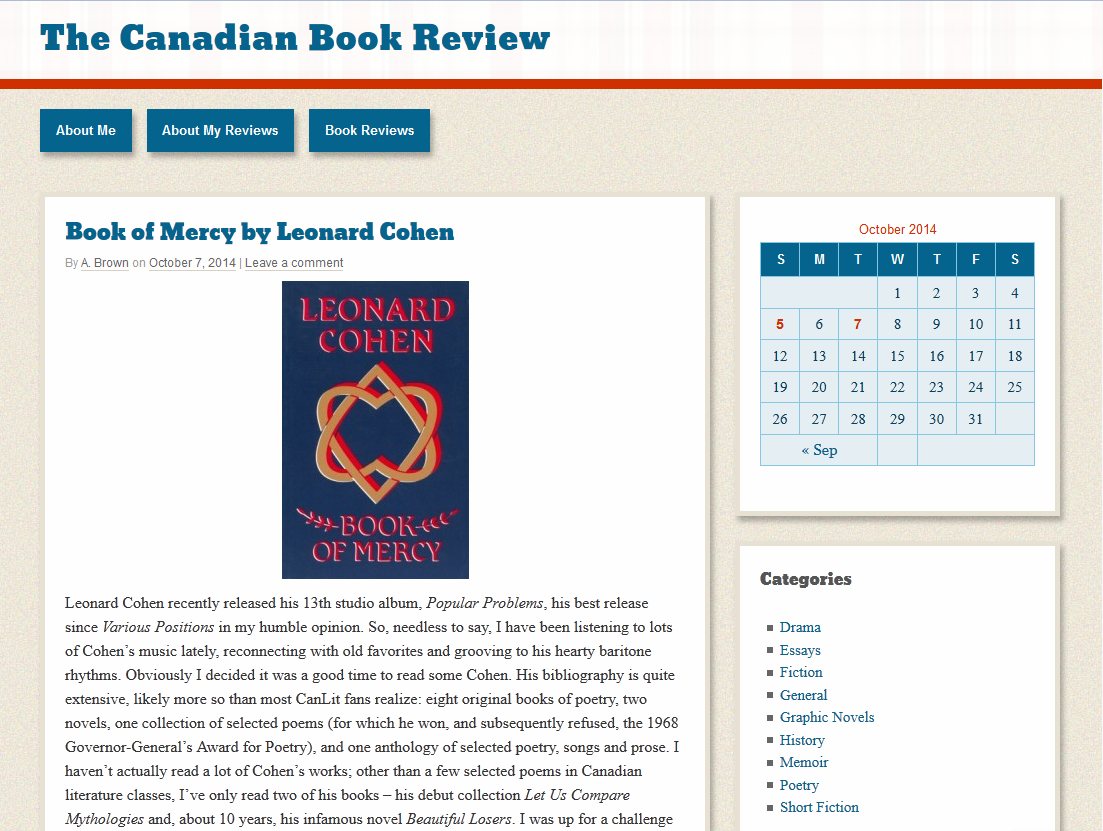 Canucks Army
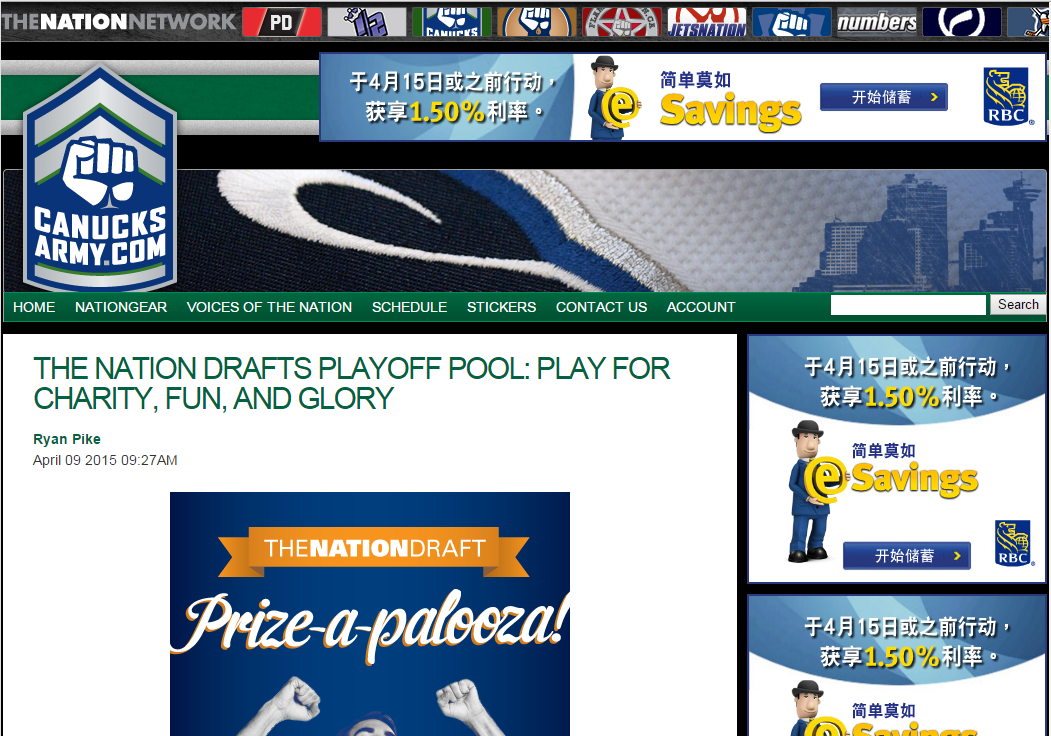 [Speaker Notes: Sports Blogs]
Lookout Landing
Toby Ng
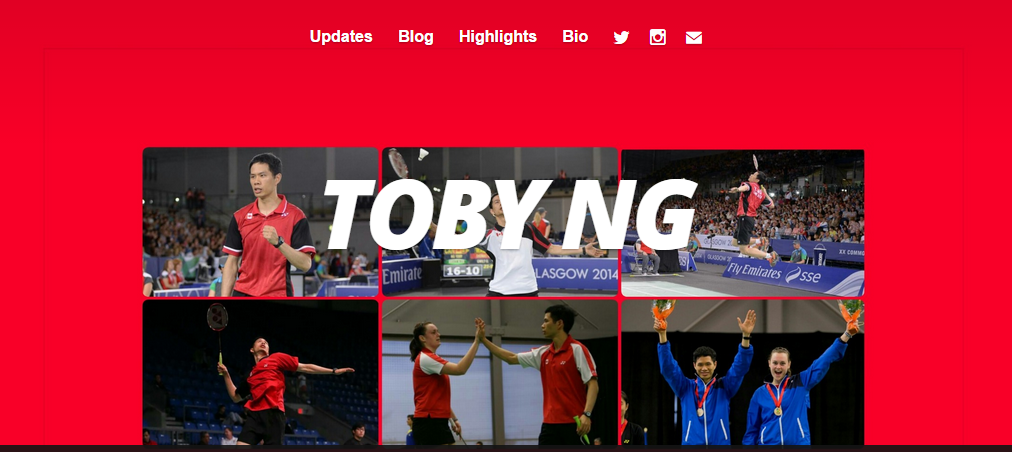 KevinMD
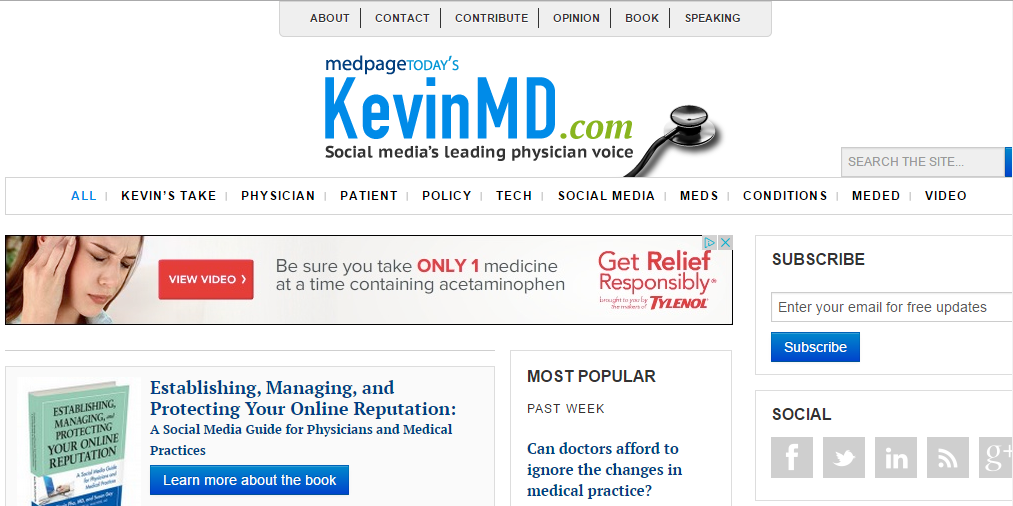 The Old Lady in my Bones
Kyla Bidgood Interior Design
Miss604
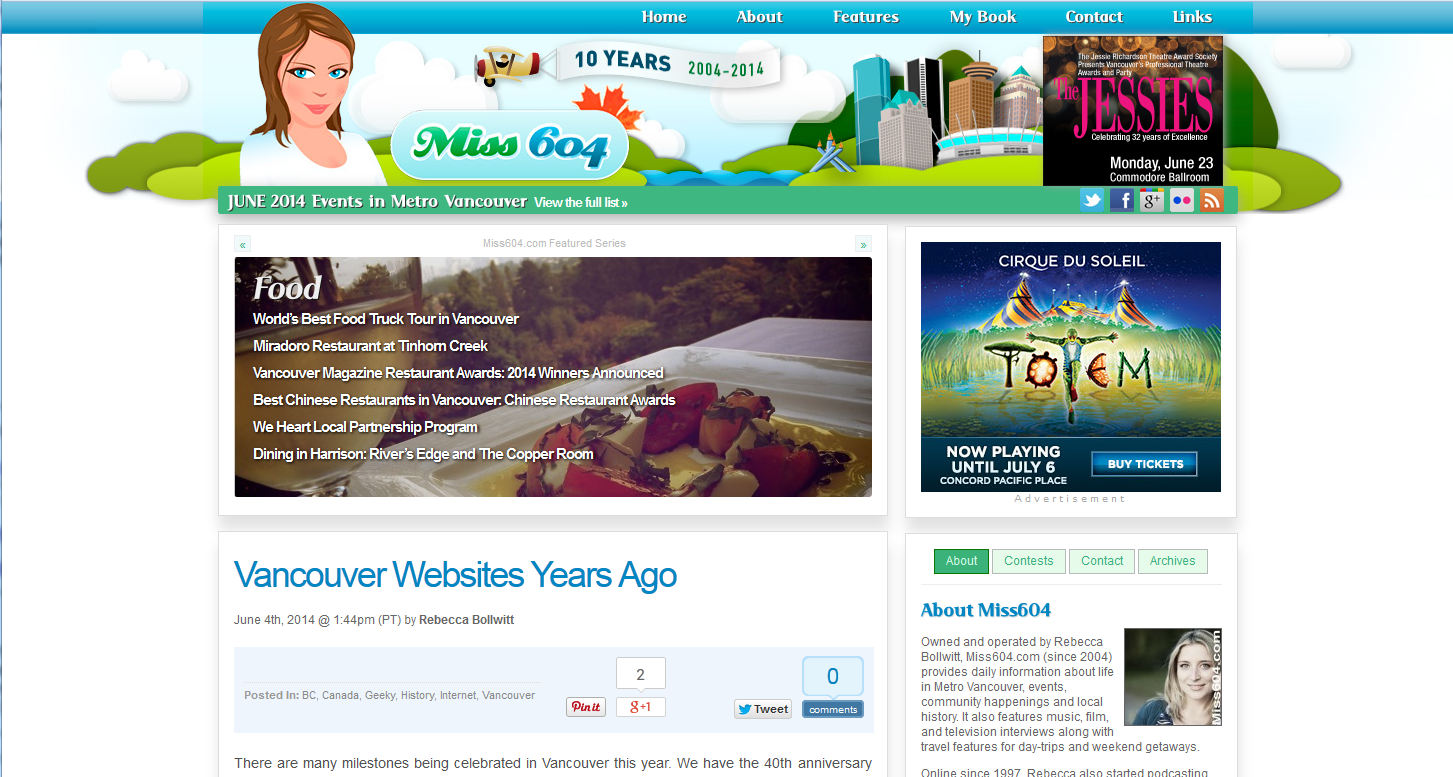 Demo
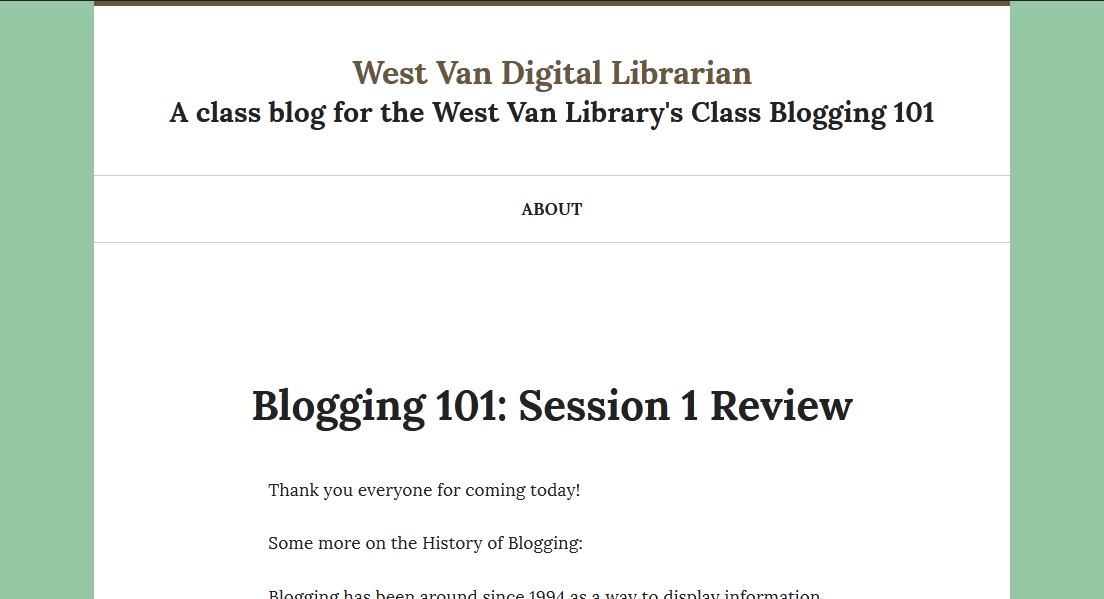 Comments
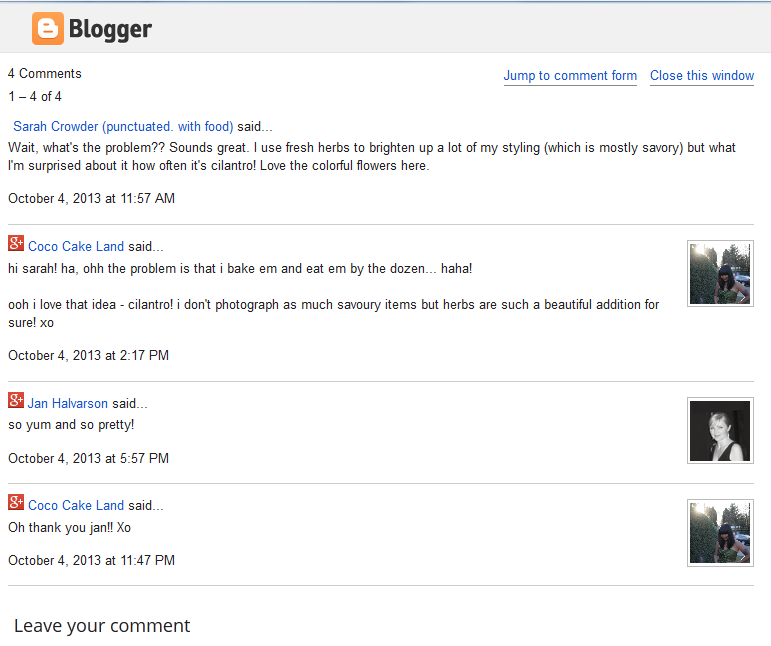 Next Week
Creating your own blog!
Expect an email shortly with what to prepare.